PRØVEKALENDER 2016-2017 Obligatoriske prøver
Sist oppdatert 6. juli 2016
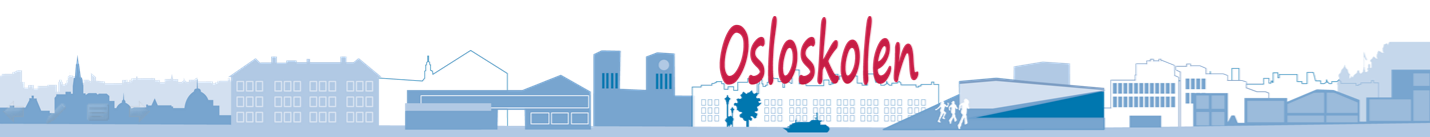 Frivillige prøver
Statlige prøver
Osloprøver
* Prøveperioden er ikke fastsatt av Utdanningsdirektoratet
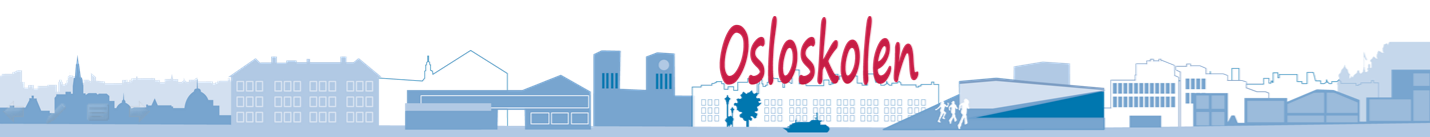